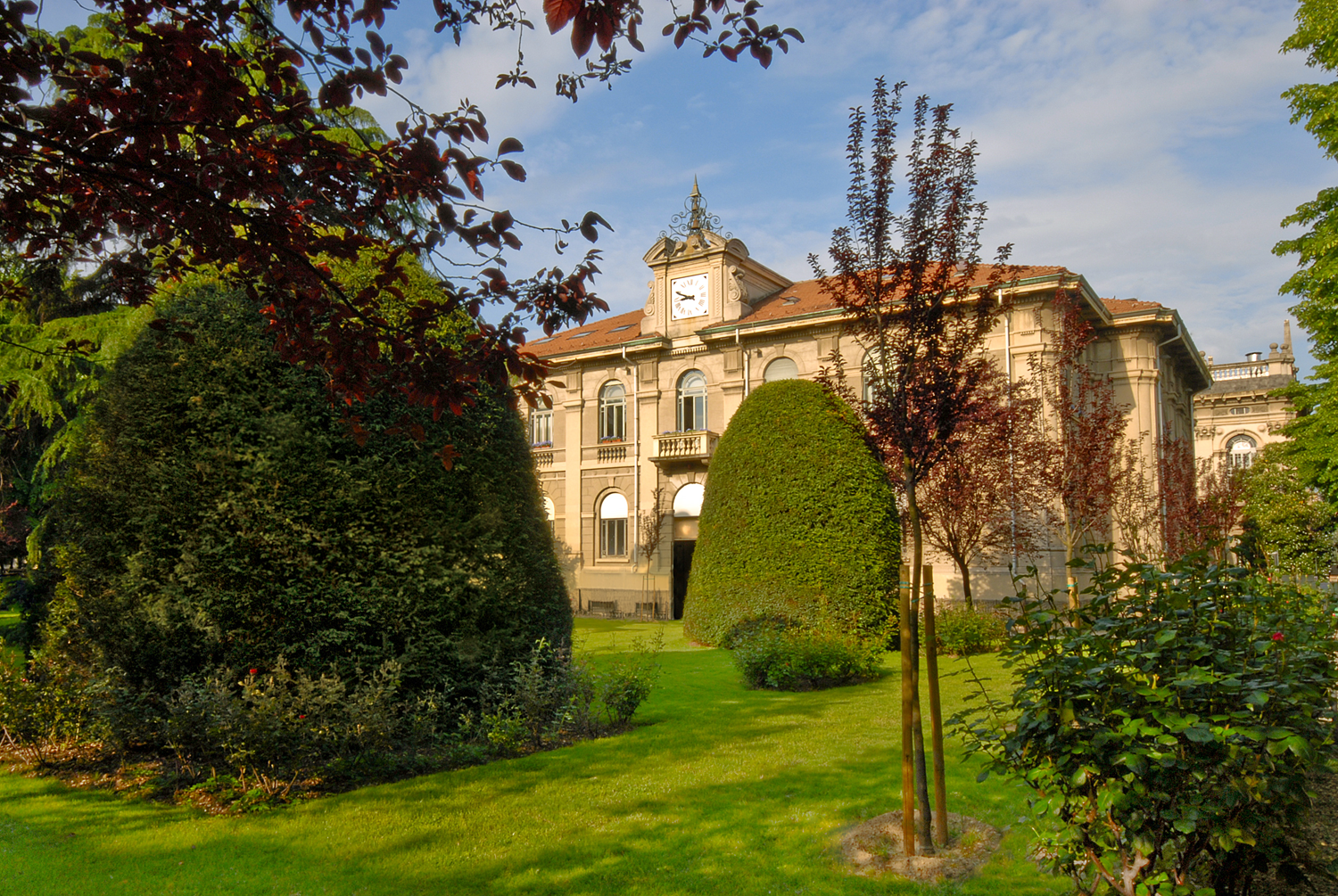 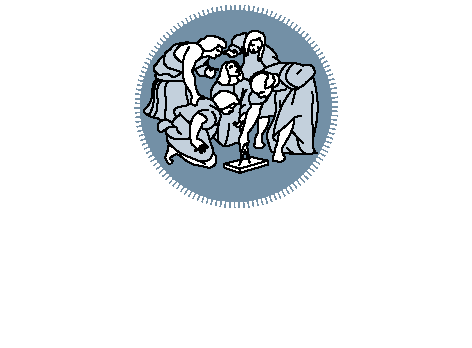 Gabriele Lincio tra passato e futuroDomodossola, 17 Maggio 2024
Tecnologie moderne utilizzate 
nello studio delle Materie Prime

Piero Macchi
Dipartimento di Chimica, Materiali e Ingegneria Chimica
“Giulio Natta”,  Politecnico di Milano, Milano, Italy
Titolo presentazionesottotitolo
Milano, XX mese 20XX
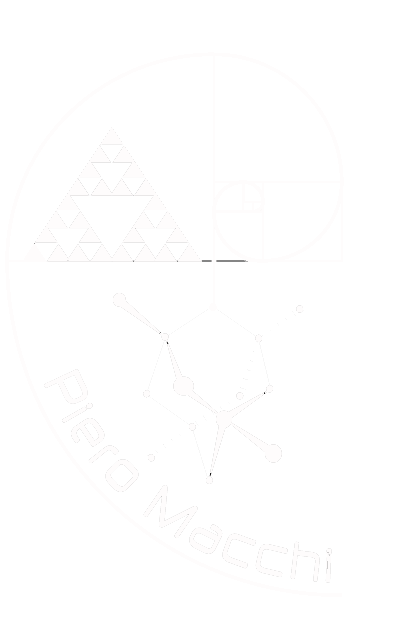 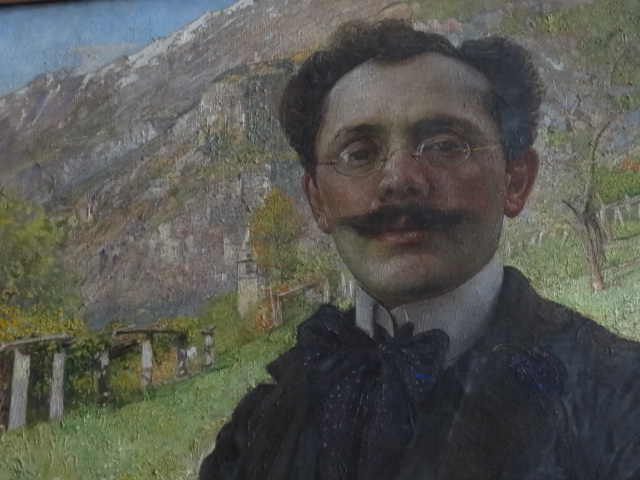 La struttura della materia
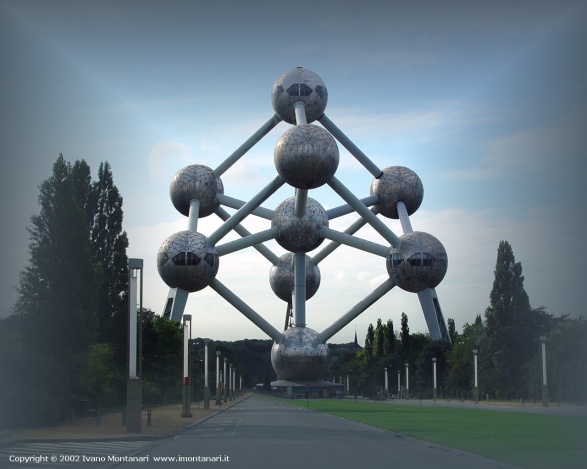 Atomium, 
Bruxelles
Struttura del ferro ingrandita 
165 000 000 000 
di volte.
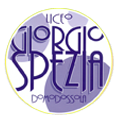 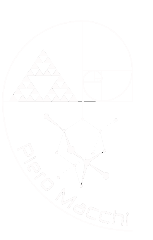 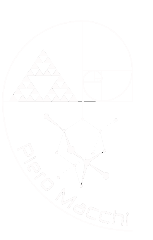 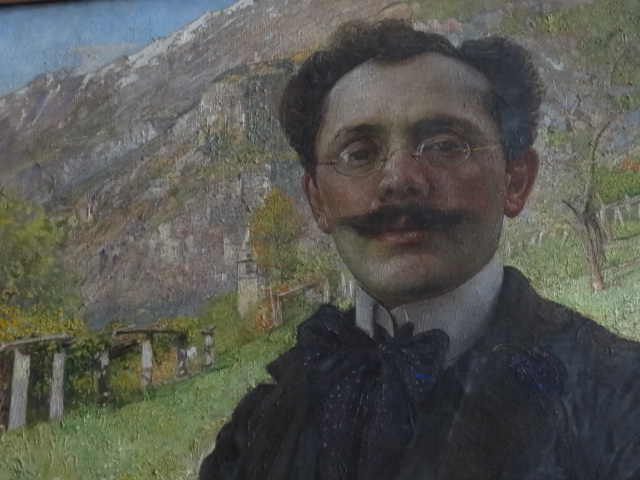 Gabriele Lincio tra passato e futuroDomodossola, 17 Maggio 2024
La lente, il microscopio
Tipicamente la lente dell’obiettivo di un microscopio ingrandisce 10-20 volte. 
I migliori obiettivi ingrandiscono 100-200 volte
Piano retrofocale
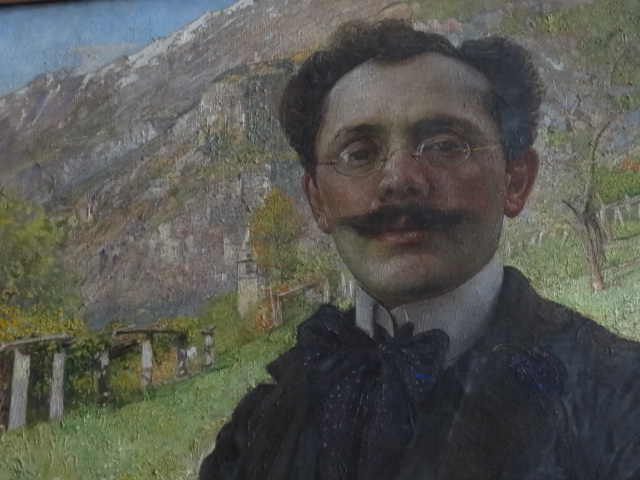 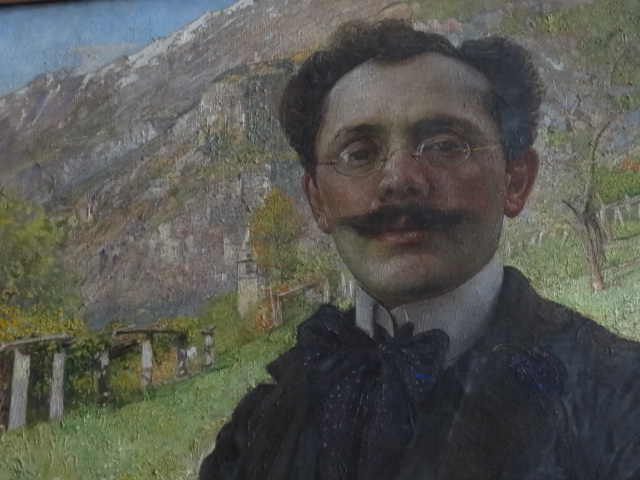 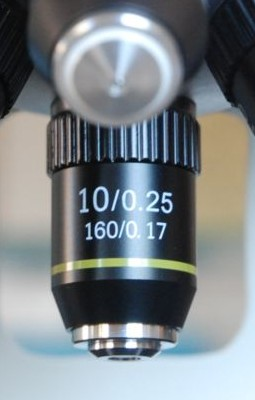 Piano dell’oggetto
Piano dell’immagine
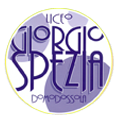 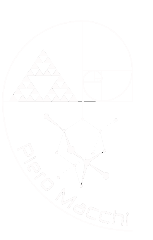 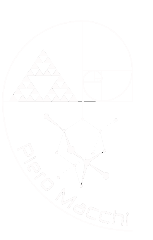 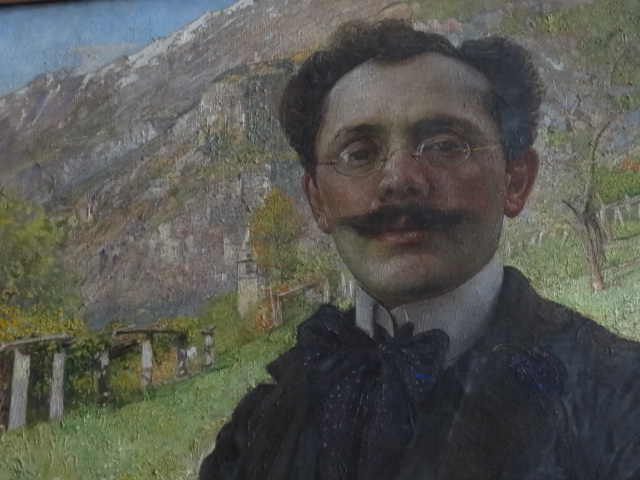 Gabriele Lincio tra passato e futuroDomodossola, 17 Maggio 2024
La lente, il microscopio
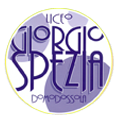 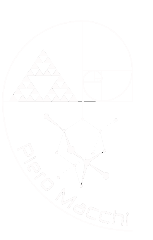 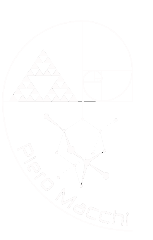 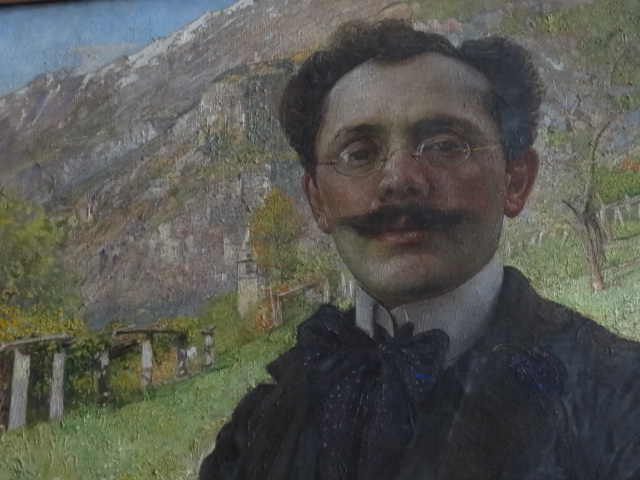 Gabriele Lincio tra passato e futuroDomodossola, 17 Maggio 2024
Quindi ….
?
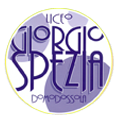 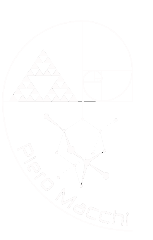 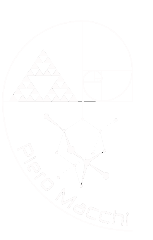 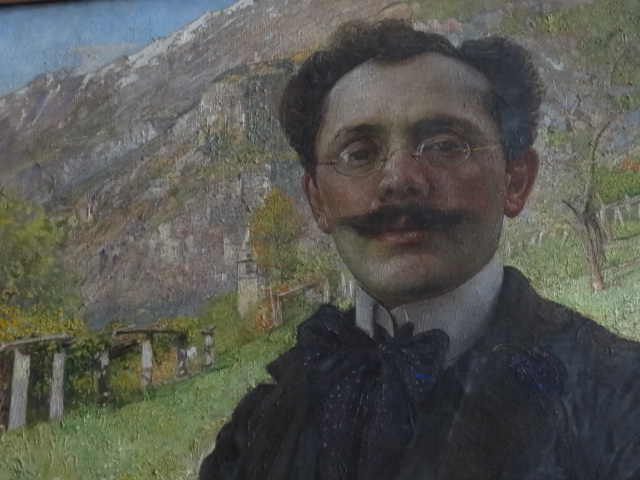 Gabriele Lincio tra passato e futuroDomodossola, 17 Maggio 2024
Il problema
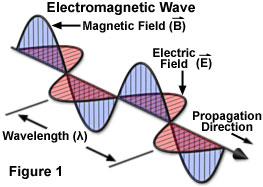 Lunghezza d’onda
Apertura numerica
a
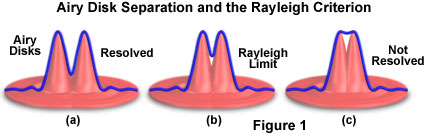 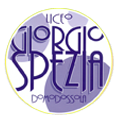 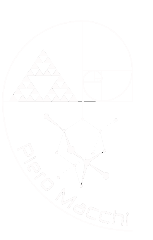 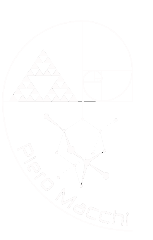 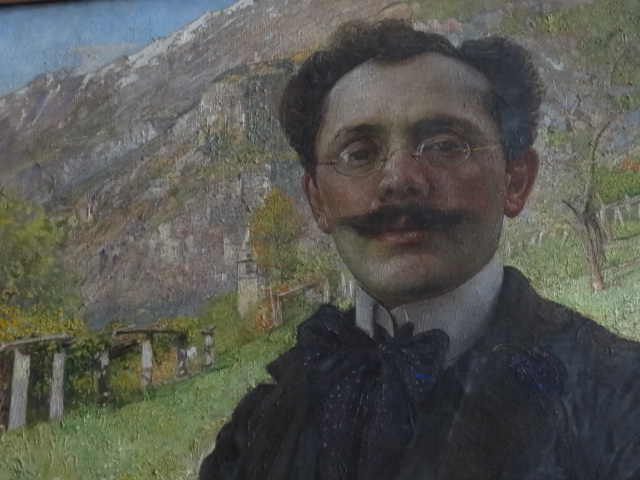 Gabriele Lincio tra passato e futuroDomodossola, 17 Maggio 2024
Scegliere la radiazione giusta
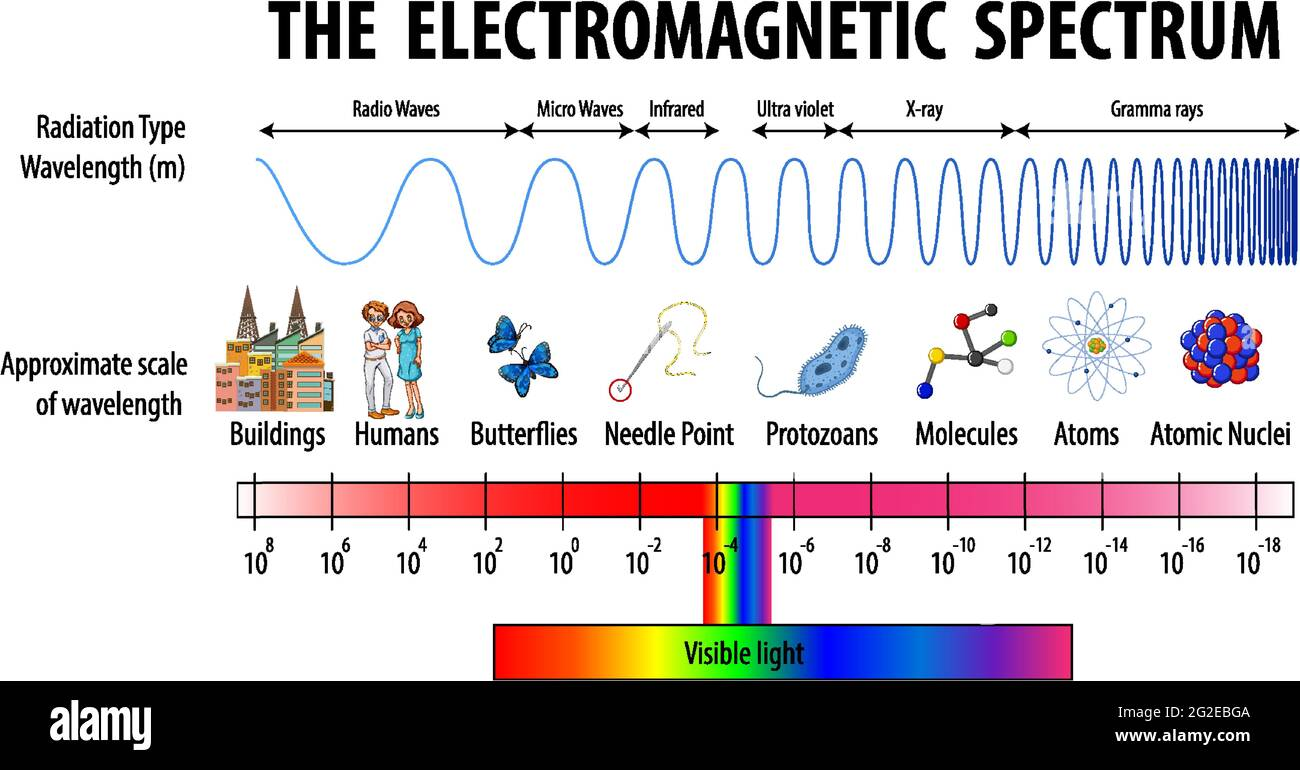 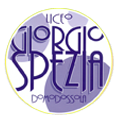 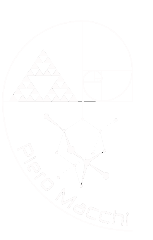 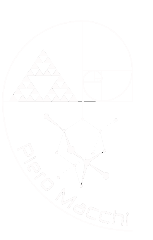 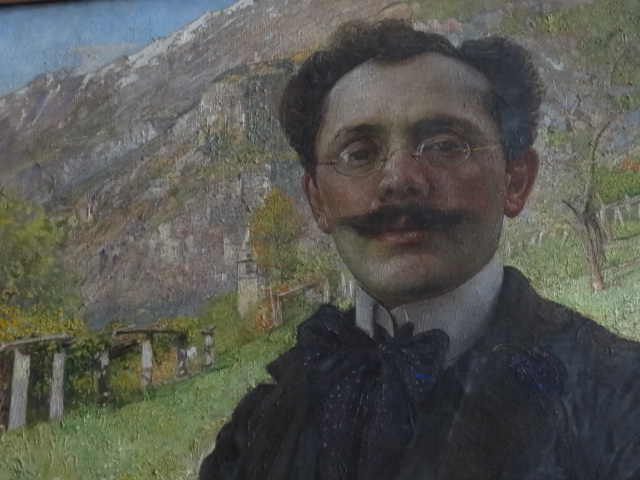 Gabriele Lincio tra passato e futuroDomodossola, 17 Maggio 2024
lente
Piano dell’immagine
Piano retrofocale
Piano dell’oggetto
e-
Il microscopio elettronico
Accelerando gli elettroni con un potenziale di ca. 50-100 kV si possono ottenere risoluzioni teoriche di meno di 1 nm

PROBLEMA: gli elettroni sono sensibili a qualunque particella incontrata sul loro cammino, quindi è necessario un alto vuoto
Il rivelatore chiaramente non può essere l’occhio umano…
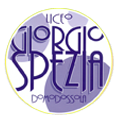 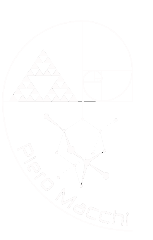 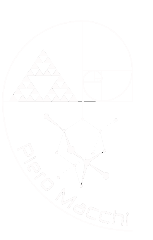 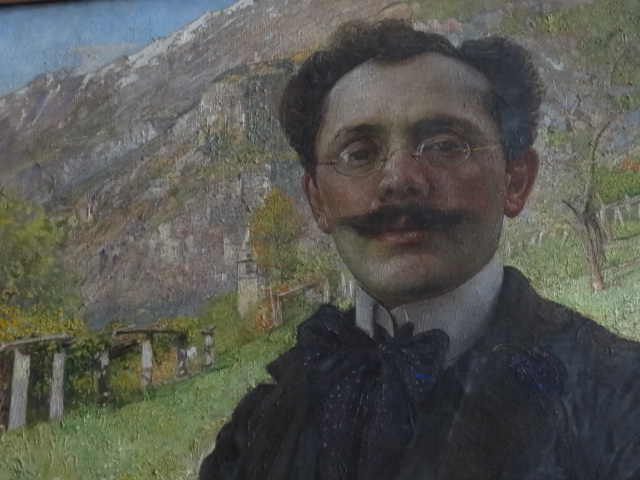 Gabriele Lincio tra passato e futuroDomodossola, 17 Maggio 2024
La scoperta dei raggi X
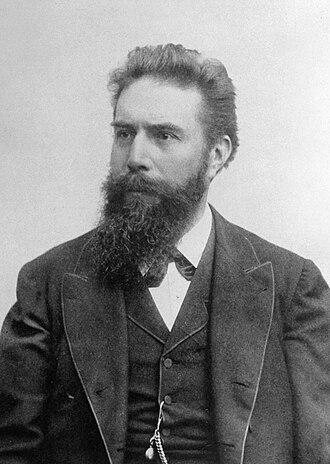 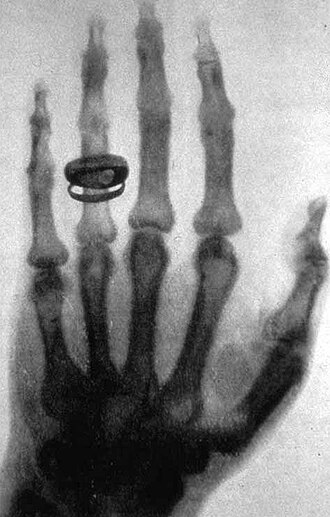 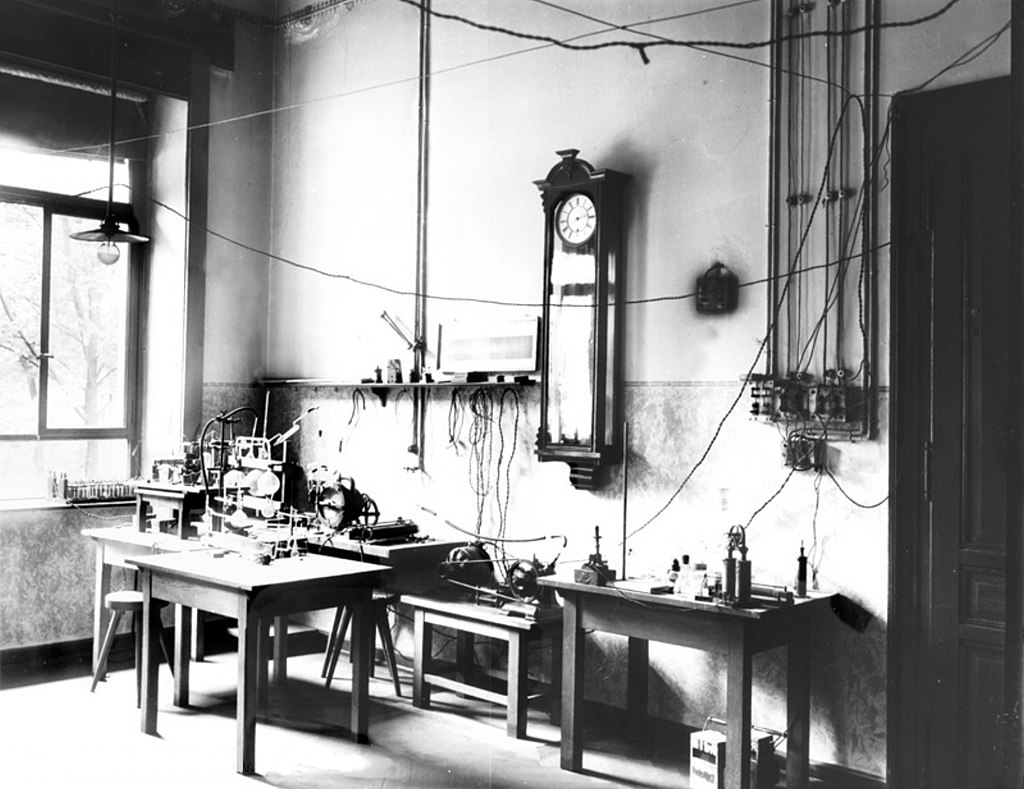 Wilhelm Röntgen (1845 – 1923)
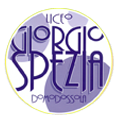 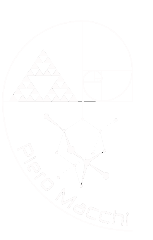 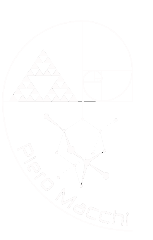 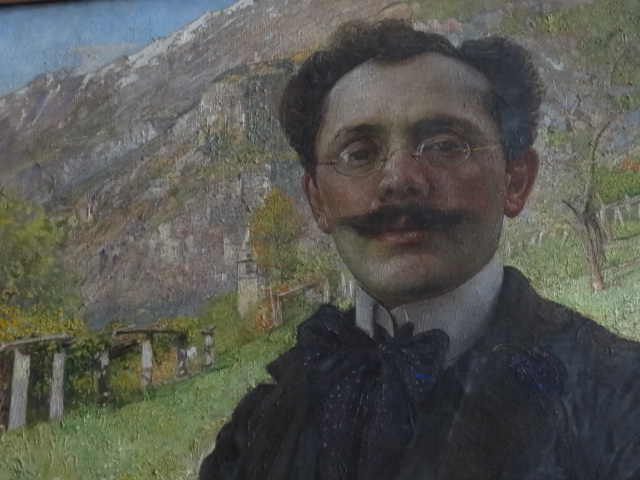 Gabriele Lincio tra passato e futuroDomodossola, 17 Maggio 2024
La diffrazione di raggi X
Legge di Bragg 1913
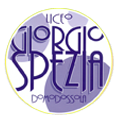 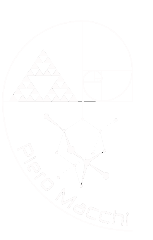 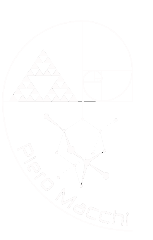 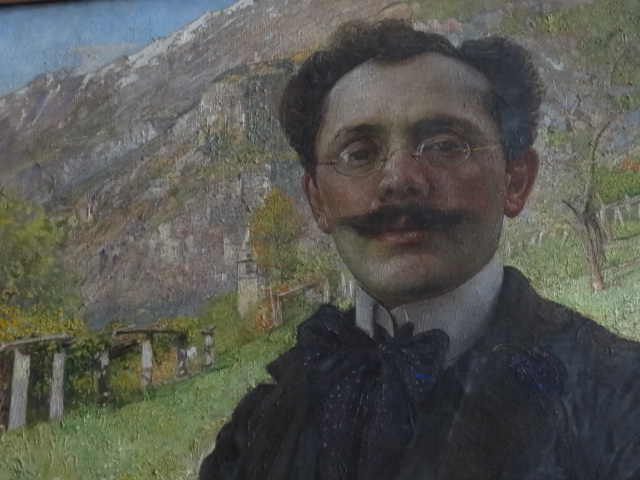 Gabriele Lincio tra passato e futuroDomodossola, 17 Maggio 2024
Le prime strutture ai raggi X
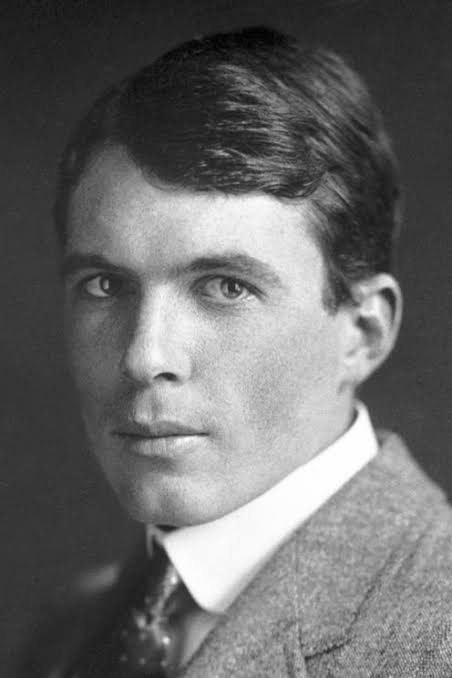 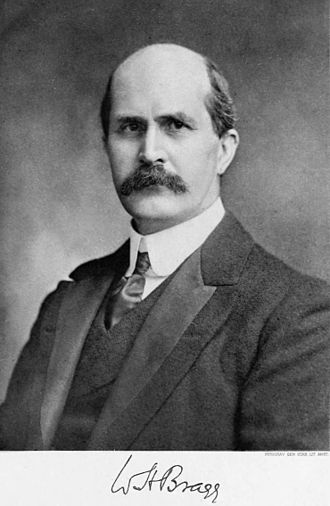 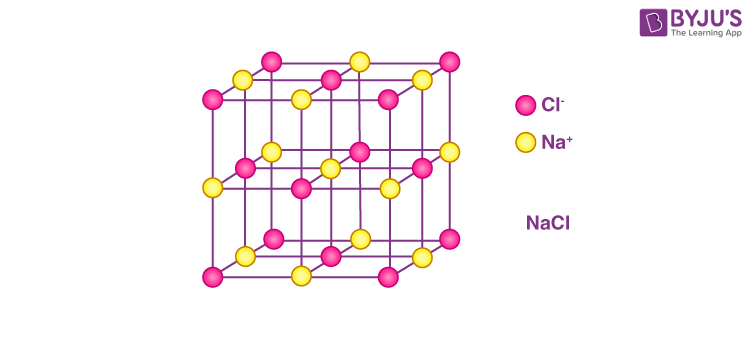 Lawrence Bragg (1890-1971)
Henry Bragg (1862-1942)
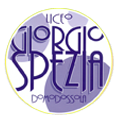 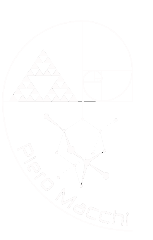 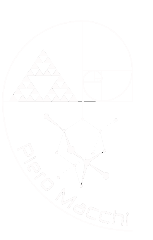 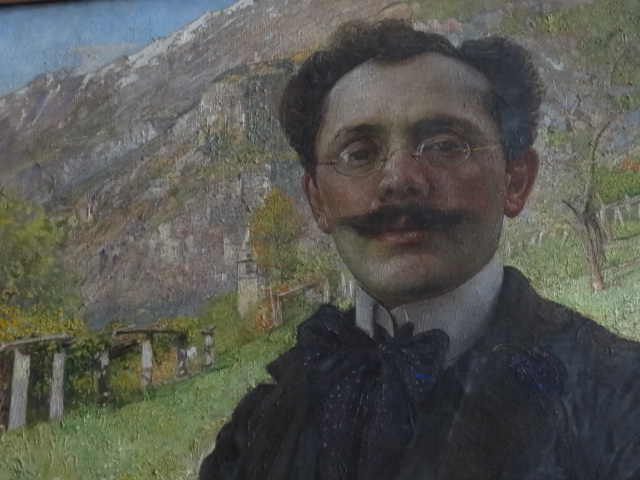 Gabriele Lincio tra passato e futuroDomodossola, 17 Maggio 2024
Vediamo in pratica
lente
immagine
Immagine di diffrazione
Diapositiva
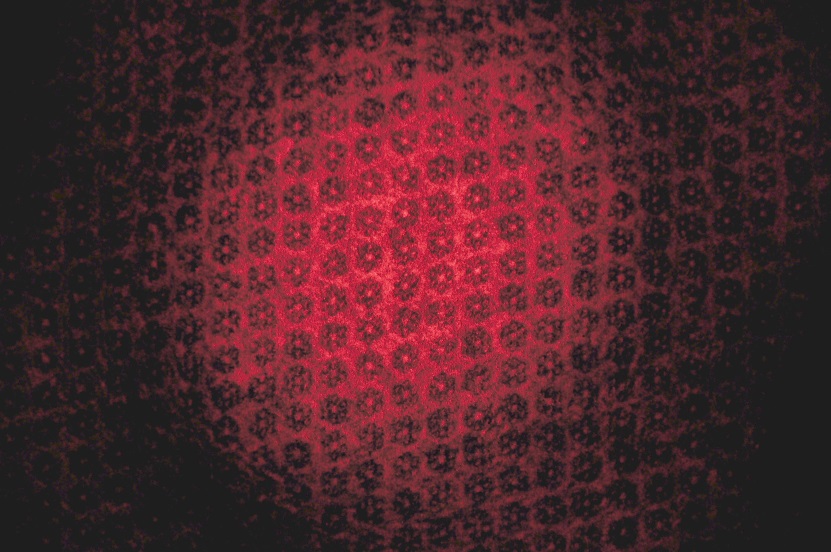 Luce
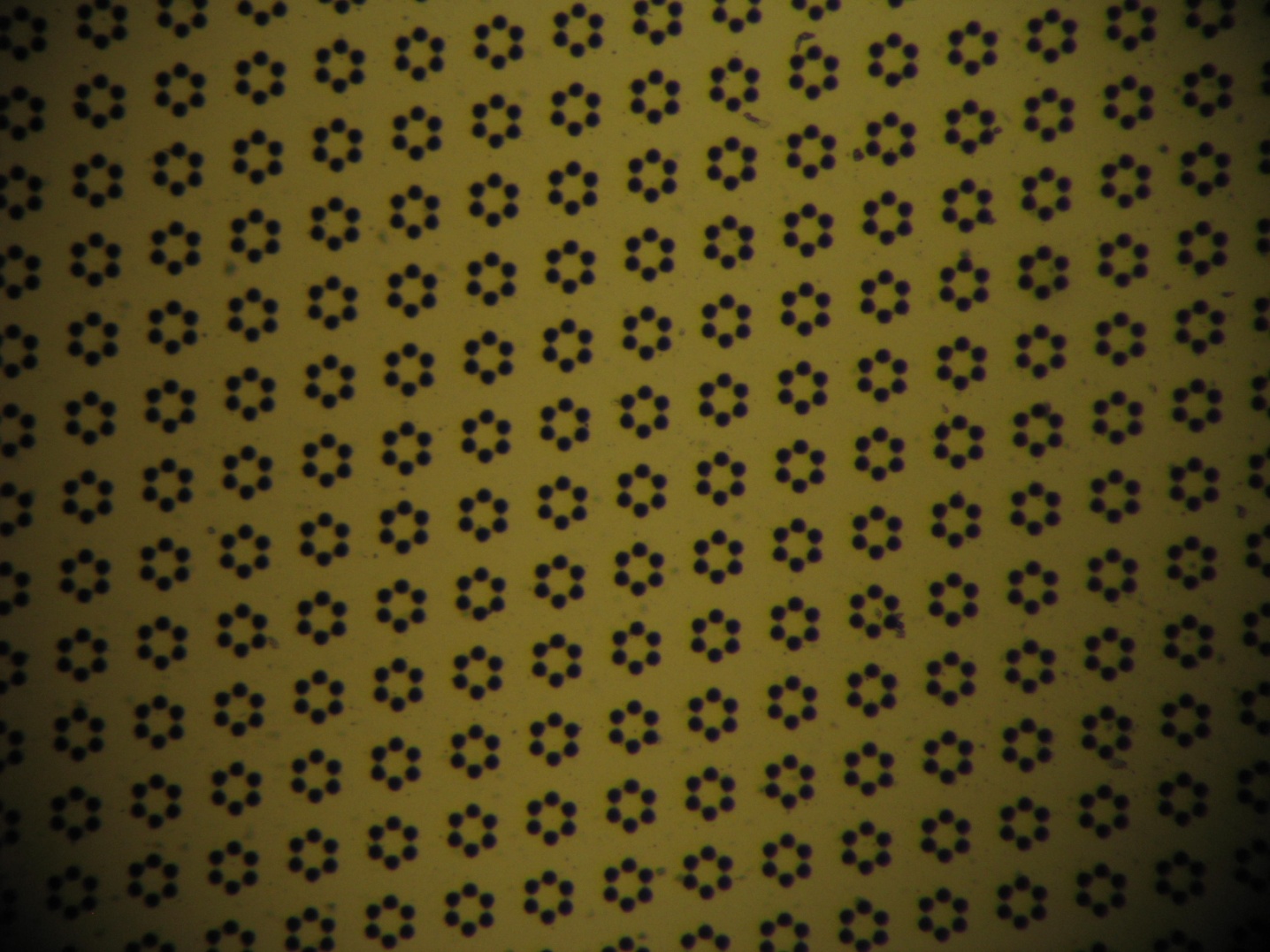 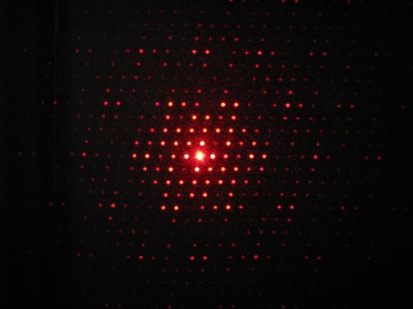 0.7 μm
100 μm
10 cm
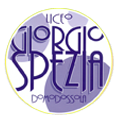 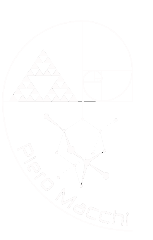 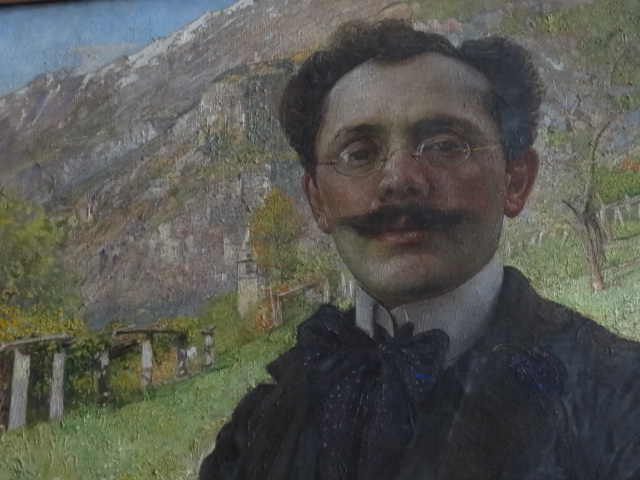 Gabriele Lincio tra passato e futuroDomodossola, 17 Maggio 2024
Vediamo in pratica
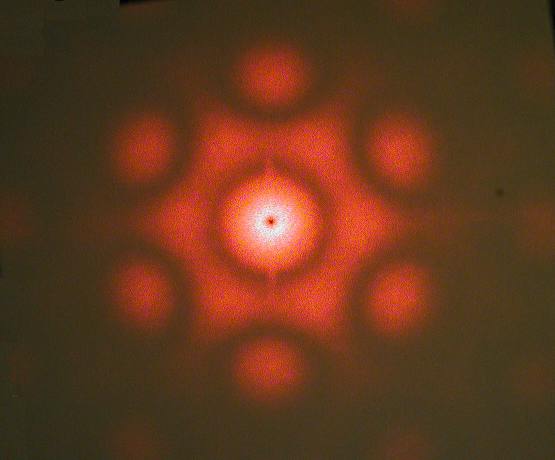 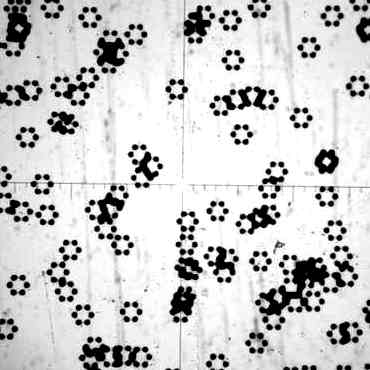 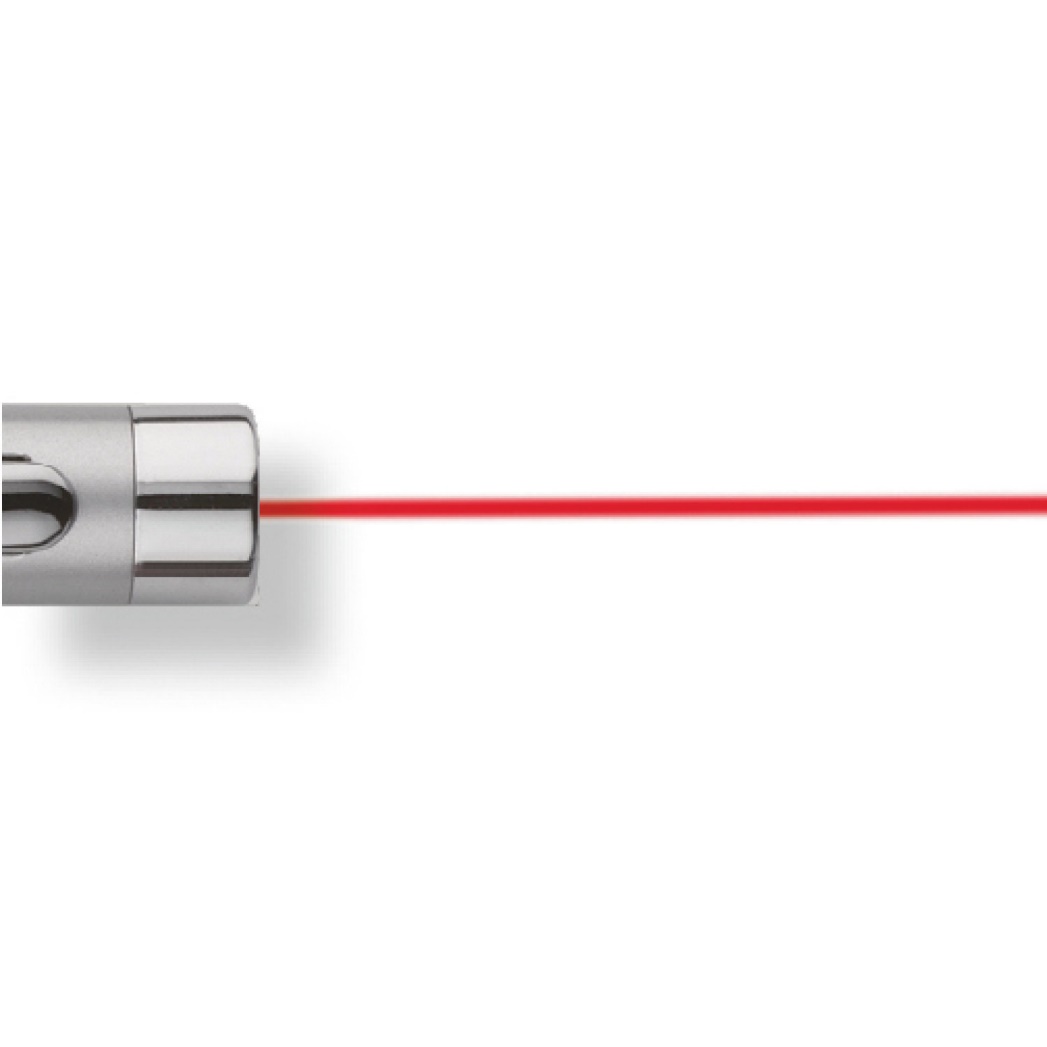 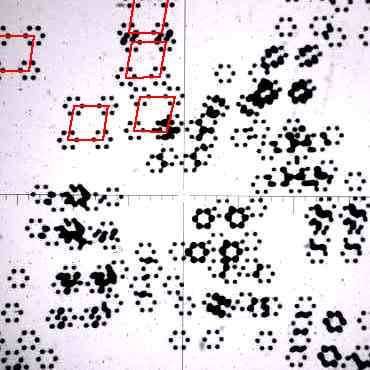 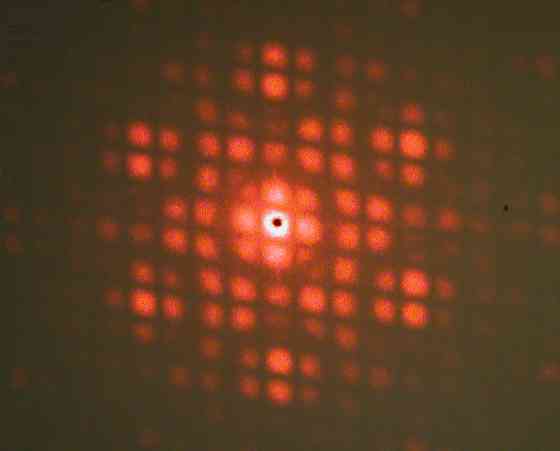 Puntatore laser
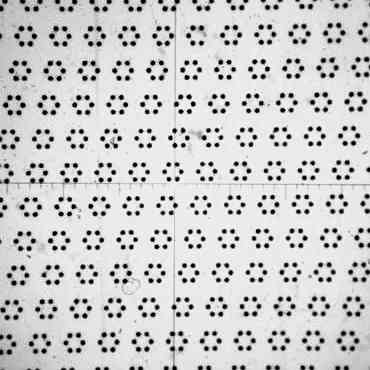 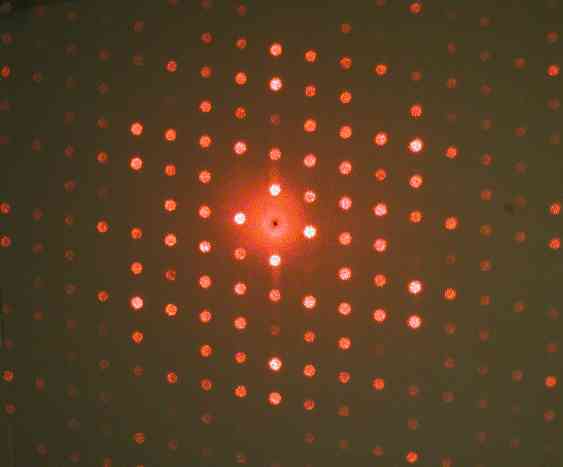 Slides con puntini stampati (micrometrici)
Immagine di diffrazione
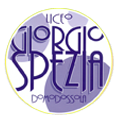 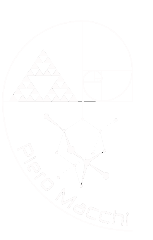 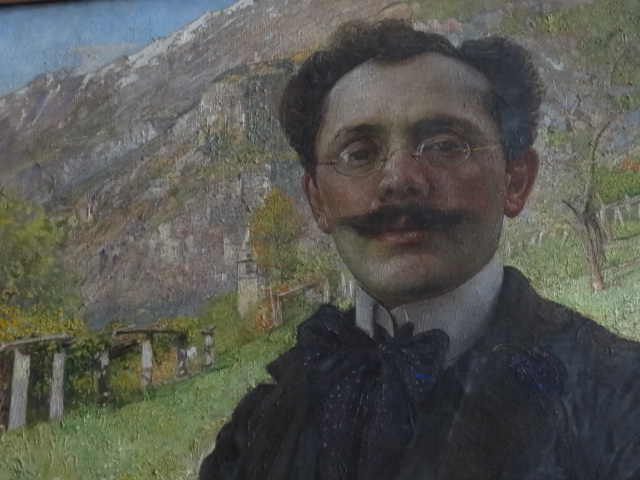 Gabriele Lincio tra passato e futuroDomodossola, 17 Maggio 2024
Il contributo Italiano alla mineralogia
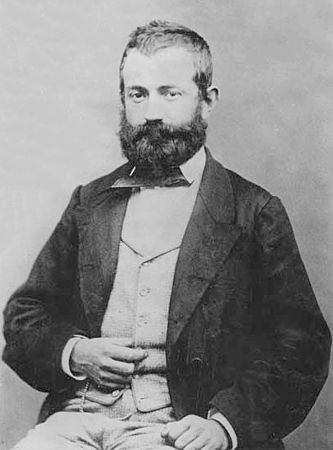 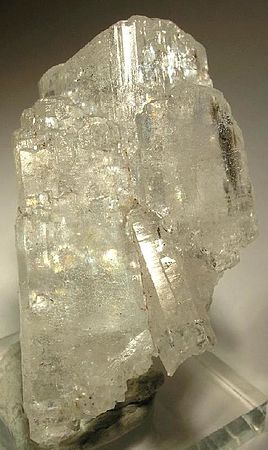 MgF2 sellaite
Quintino Sella (1827-1884)
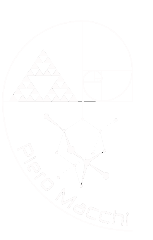 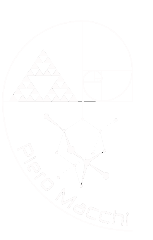 Il contributo Italiano alla mineralogia
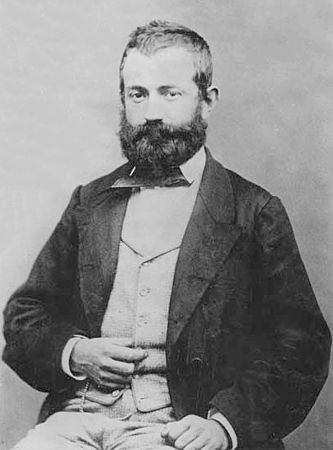 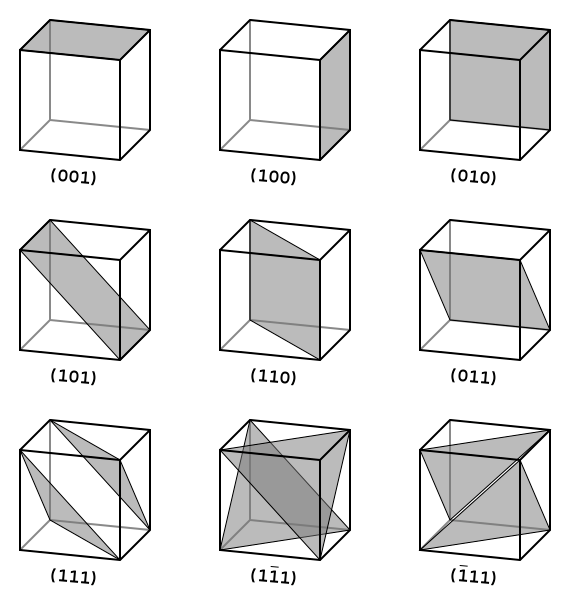 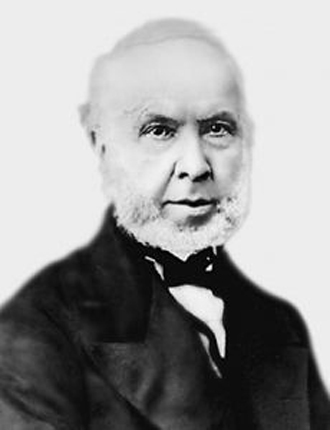 Quintino Sella (1827-1884)
William H. Miller (1801-1880)
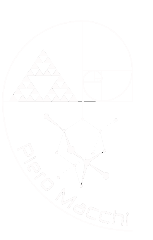 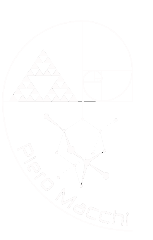 Il contributo di Gabriele Lincio
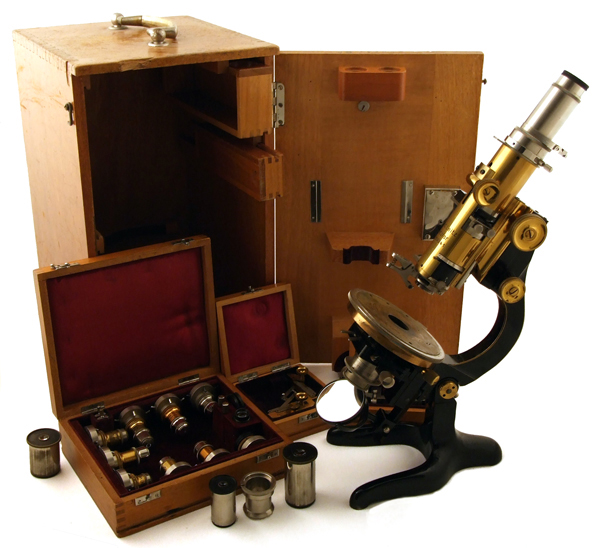 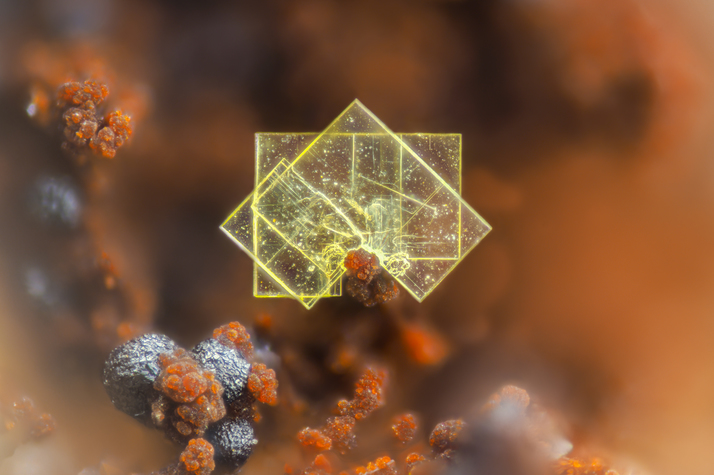 Analisi dei minerali
Il microscopio petrografico
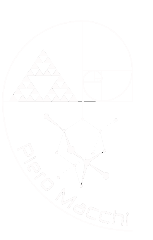 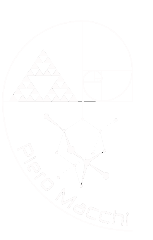 Al Politecnico di Milano
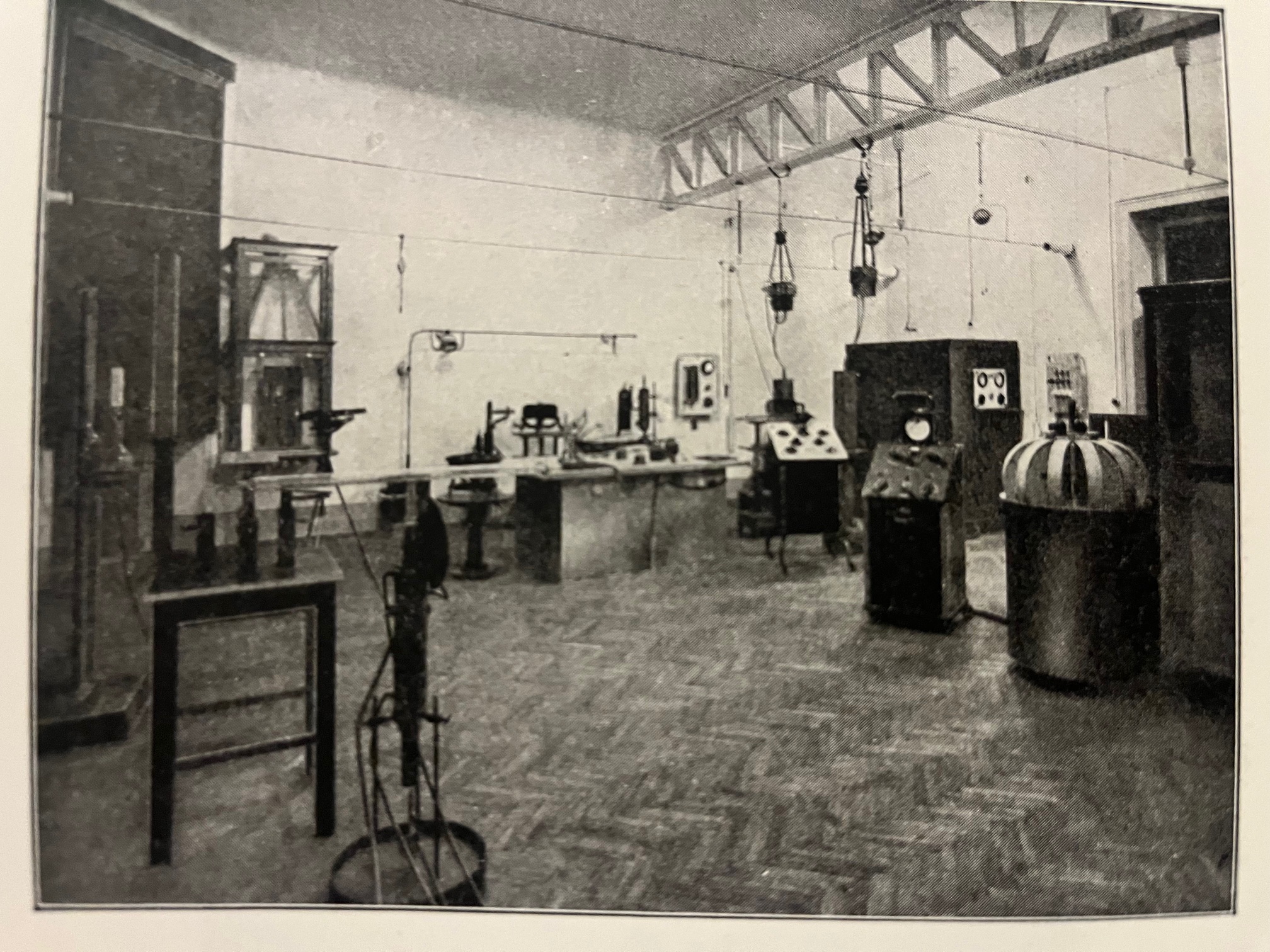 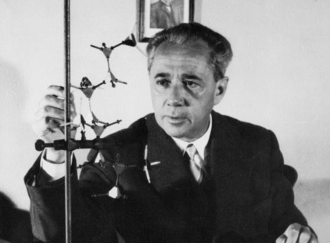 Giulio Natta 1903-1979
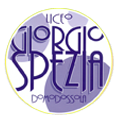 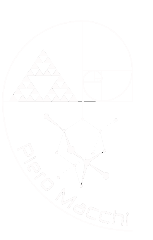 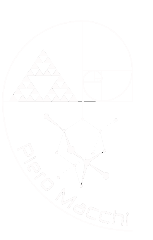 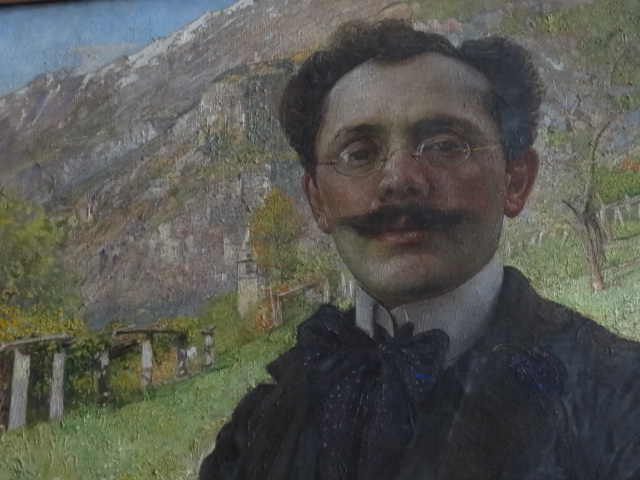 Gabriele Lincio tra passato e futuroDomodossola, 17 Maggio 2024
Al Politecnico di Milano
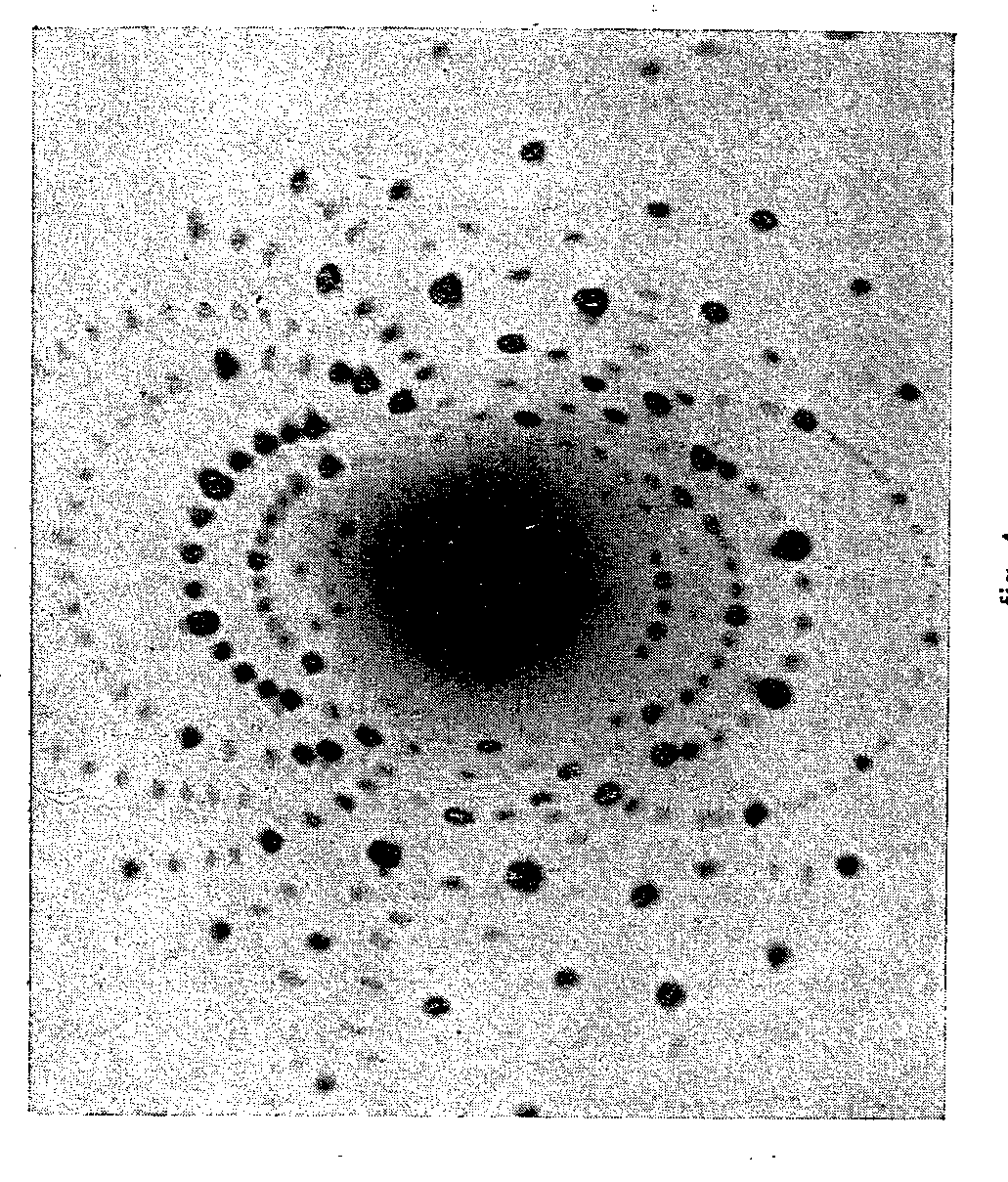 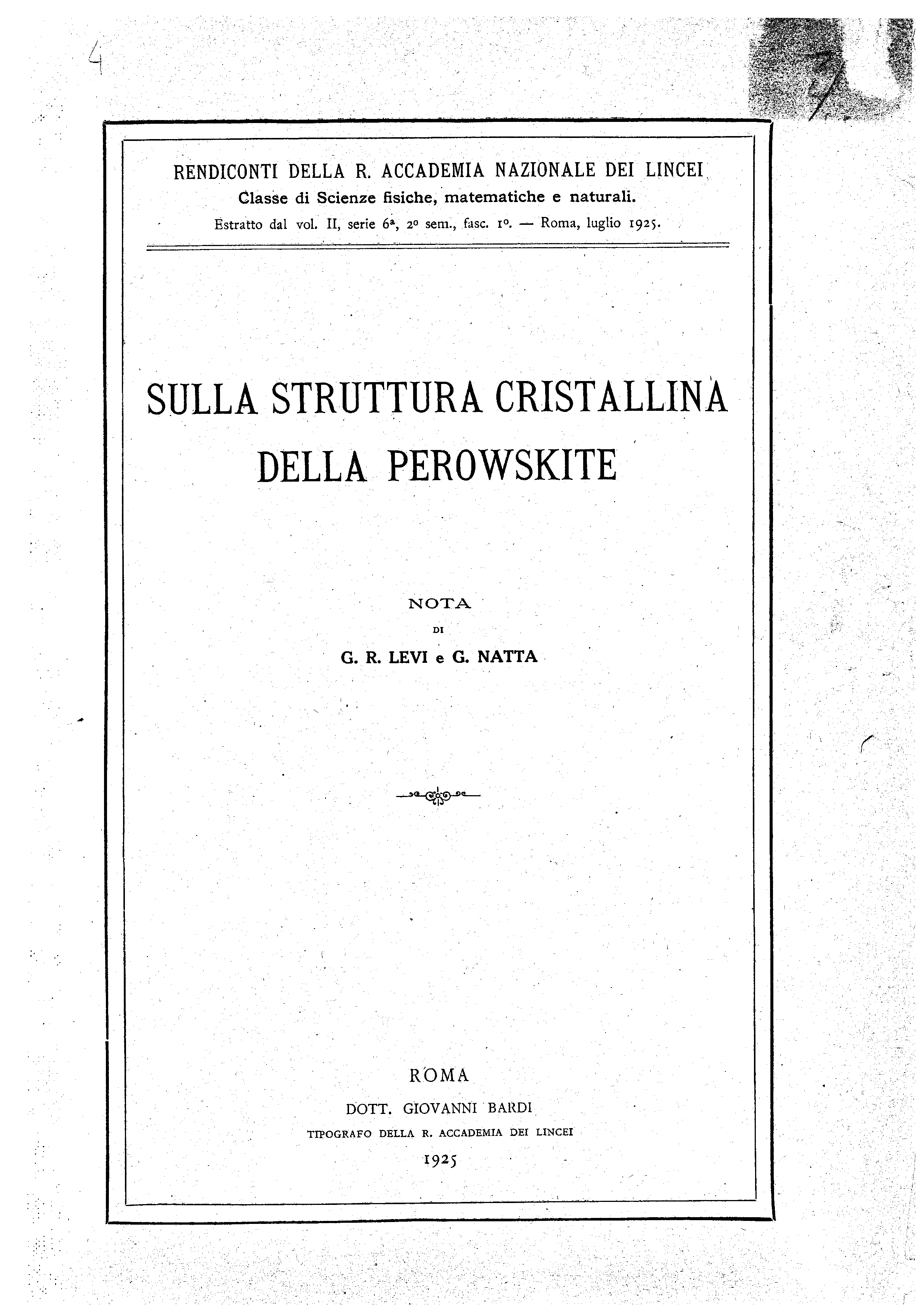 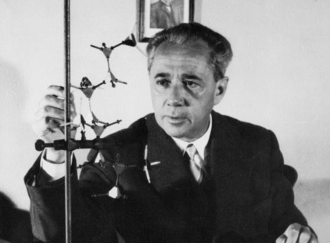 Giulio Natta 1903-1979
Diffrazione di CaTiO3 con il metodo di Laue
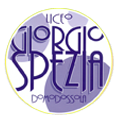 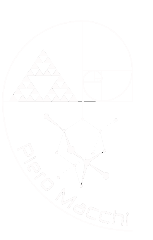 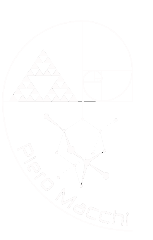 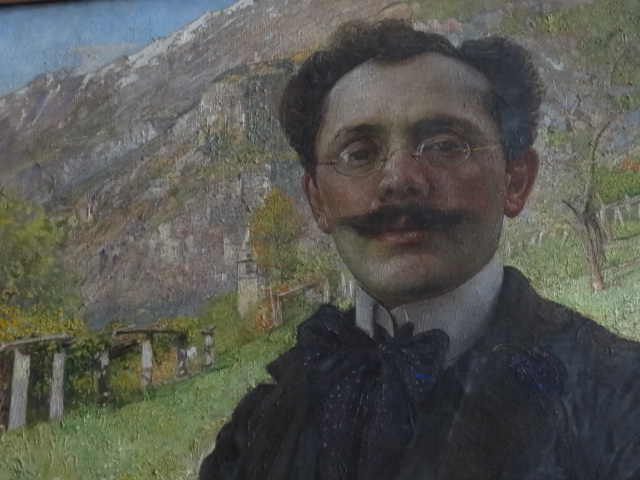 Gabriele Lincio tra passato e futuroDomodossola, 17 Maggio 2024
Al Politecnico di Milano
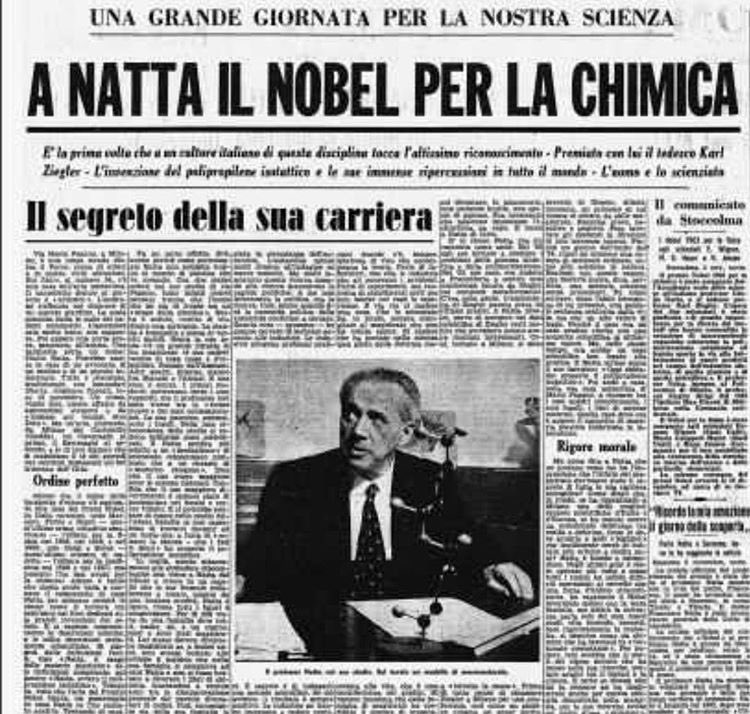 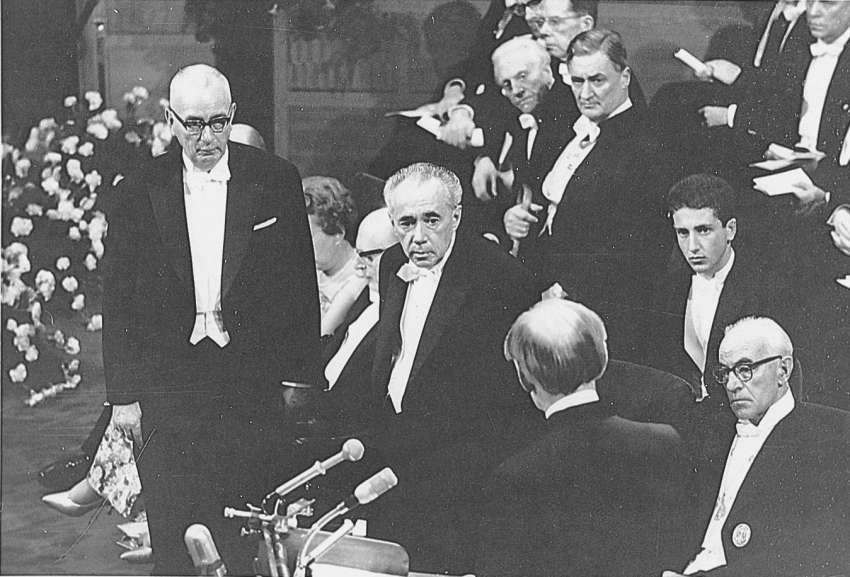 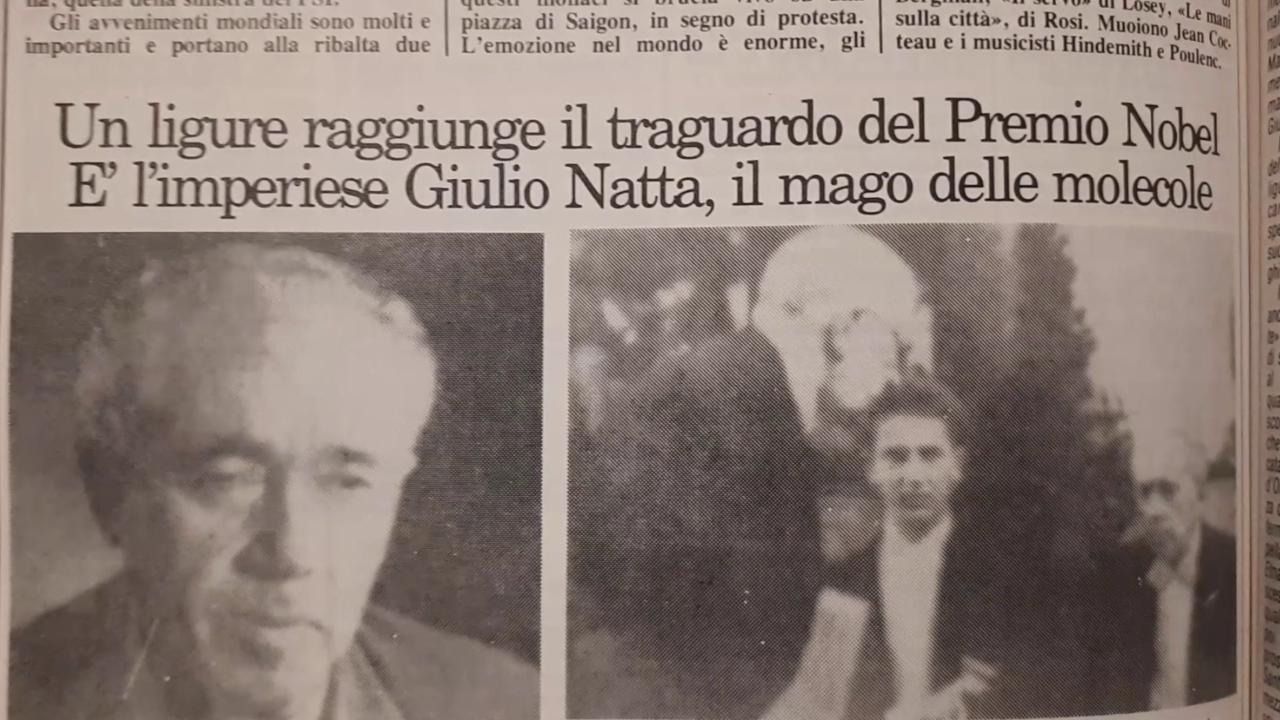 10 dicembre 1963
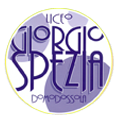 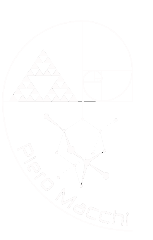 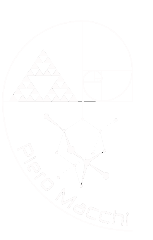 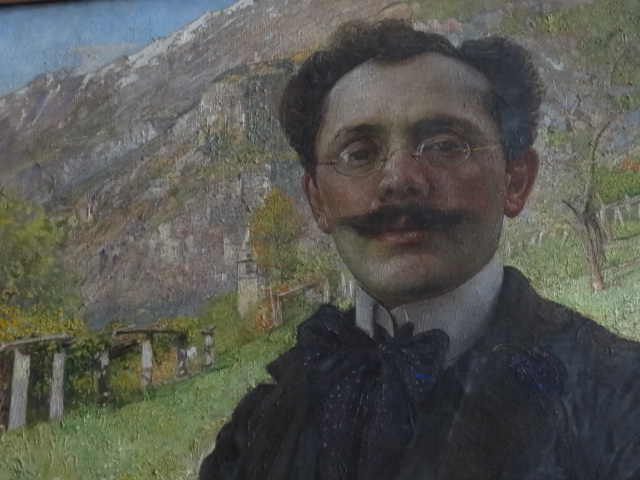 Gabriele Lincio tra passato e futuroDomodossola, 17 Maggio 2024
Al Politecnico di Milano, oggi
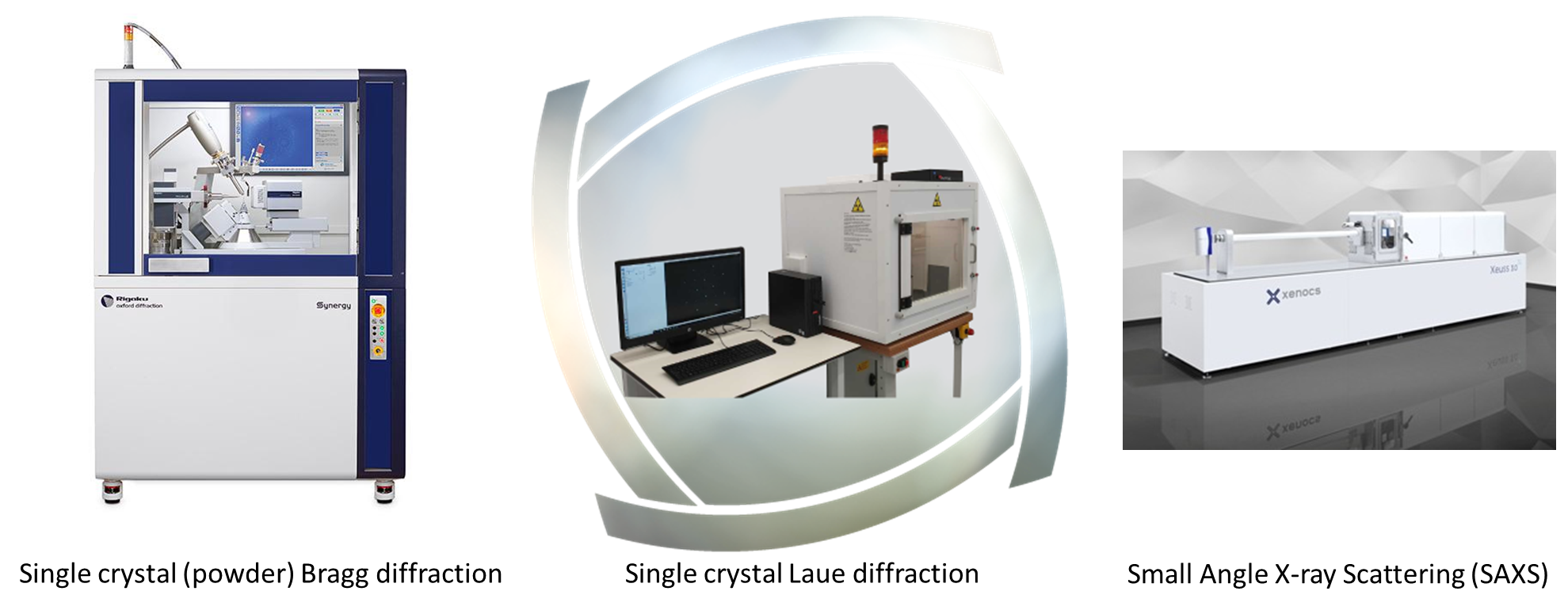 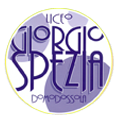 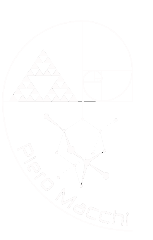 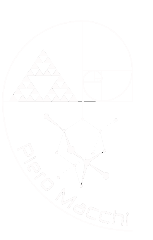 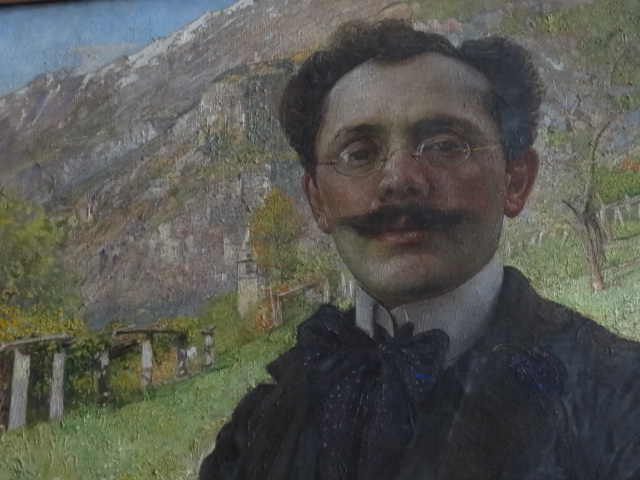 Gabriele Lincio tra passato e futuroDomodossola, 17 Maggio 2024